Работа творческих групп  в  ГБДОУ детском саду № 84 Приморского района   Санкт-Петербурга
Выступление
МАРУЩЕНКО ТАТЬЯНЫ   ШАФКАТОВНЫ, 
 воспитателя
первой квалификационной  категории
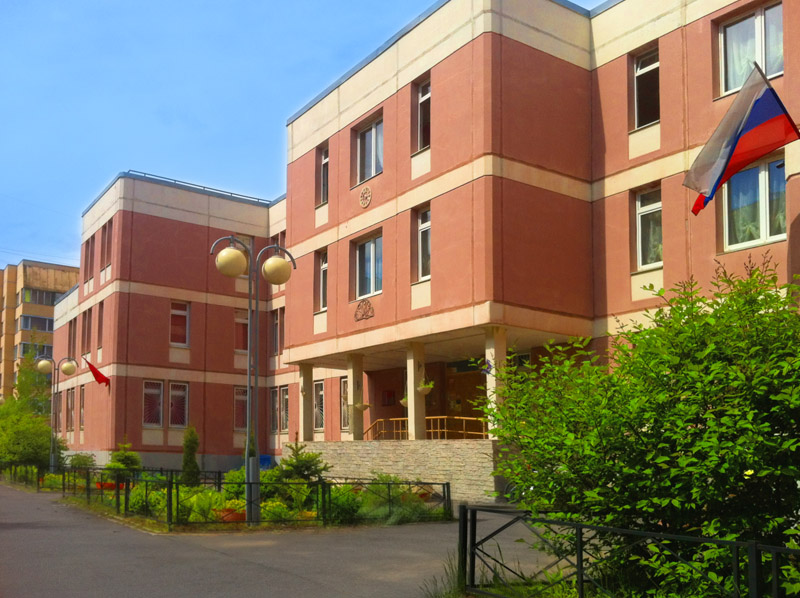 ПРОЦЕСС МОДЕРНИЗАЦИИ ОБРАЗОВАНИЯ ПРЕДЪЯВИЛ СЕРЬЕЗНЫЕ ТРЕБОВАНИЯ К ДОШКОЛЬНЫМ УЧРЕЖДЕНИЯМ, КАК ПЕРВОЙ СТУПЕНИ В СИСТЕМЕ НЕПРЕРЫВНОГО ОБРАЗОВАНИЯ.
ПОВЫШЕНИЕ КАЧЕСТВА ДОШКОЛЬНОГО ОБРАЗОВАНИЯ НАХОДИТСЯ В ПРЯМОЙ ЗАВИСИМОСТИ ОТ КАДРОВ.
ВАЖНО ОТМЕТИТЬ, ЧТО В СОВРЕМЕННЫХ УСЛОВИЯХ РЕФОРМИРОВАНИЯ ОБРАЗОВАНИЯ РАДИКАЛЬНО МЕНЯЕТСЯ СТАТУС ПЕДАГОГА, ЕГО ОБРАЗОВАТЕЛЬНЫЕ ФУНКЦИИ, СООТВЕТСТВЕННО МЕНЯЮТСЯ ТРЕБОВАНИЯ К ЕГО ПРОФЕССИОНАЛЬНО-ПЕДАГОГИЧЕСКОЙ КОМПЕТЕНТНОСТИ, К УРОВНЮ ЕГО ПРОФЕССИОНАЛИЗМА.
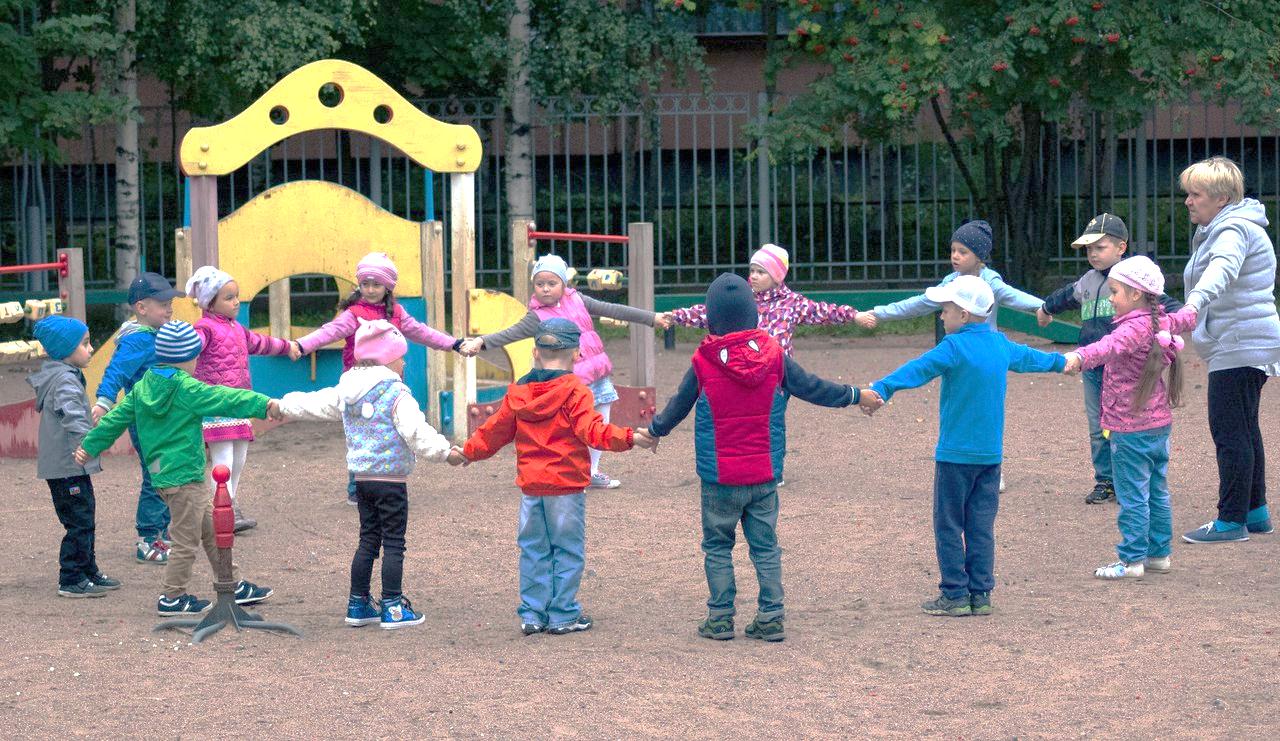 Сегодня востребован педагог творческий, компетентный, способный к развитию умений мобилизовать свой личностный потенциал в современной системе воспитания и развития дошкольника.
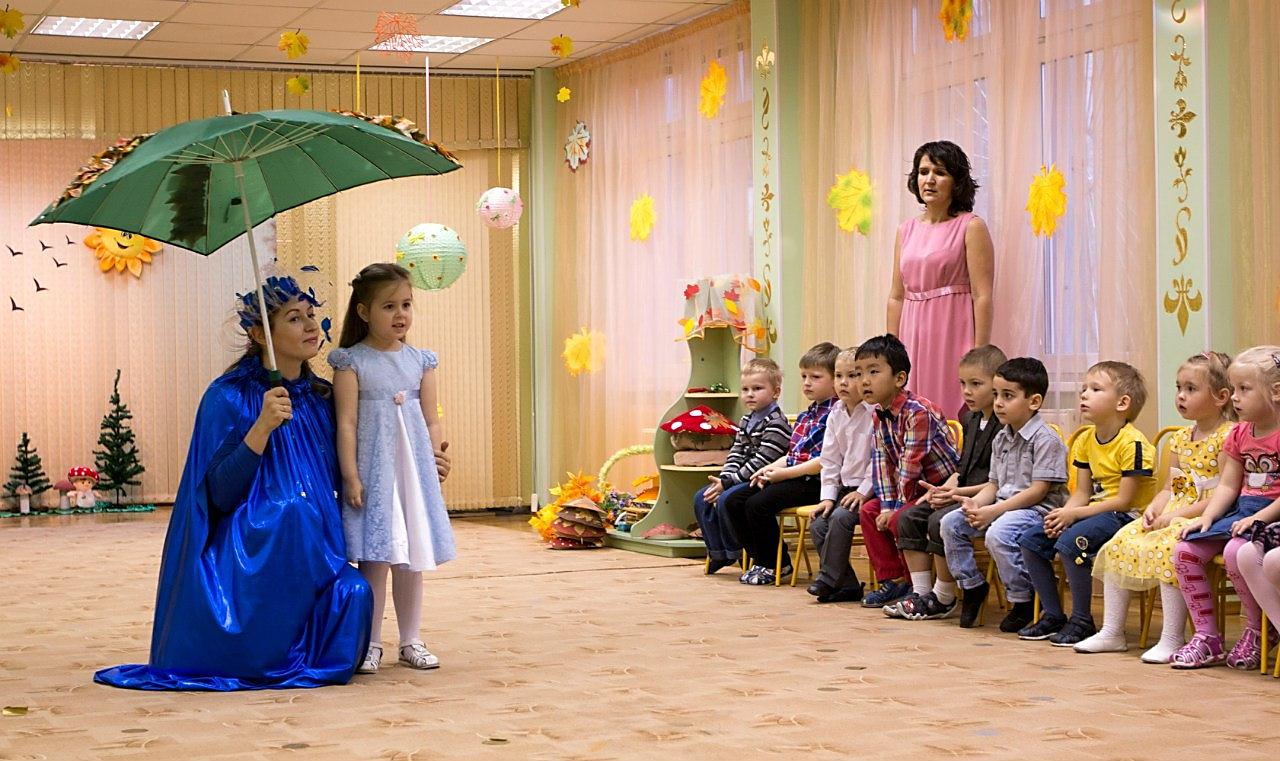 В связи с повышением требований к качеству дошкольного образования и профессиональной компетенции педагогов  меняется и методическая работа с кадрами, характер которой зависит от профессиональной компетентности каждого педагога.
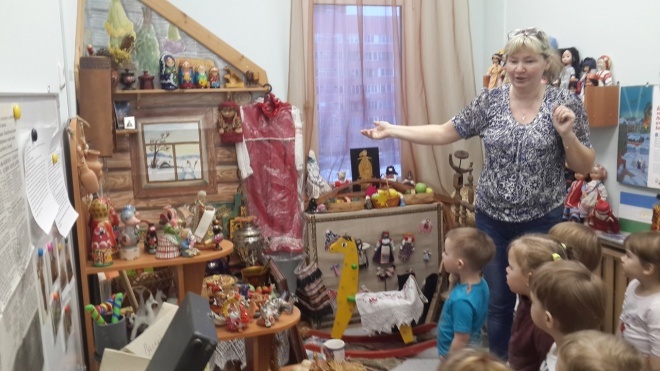 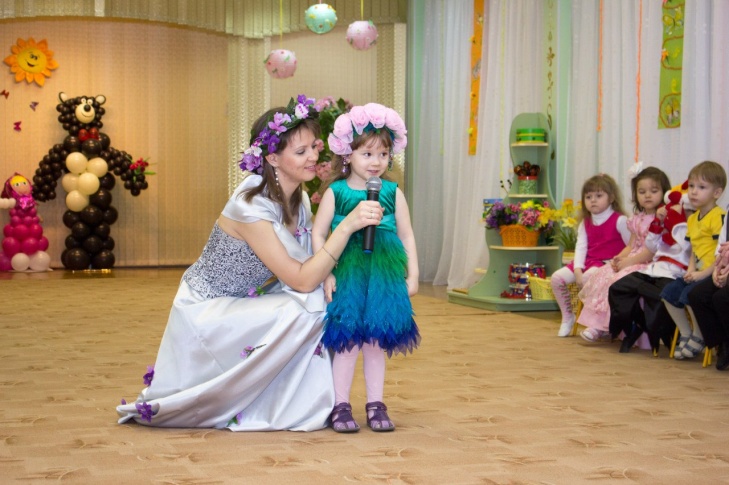 В нашем детском саду работают педагоги разной квалификации, с разным педагогическим стажем. И во многом от правильной организации деятельности зависит повышение творческого потенциала всего педагогического коллектива.
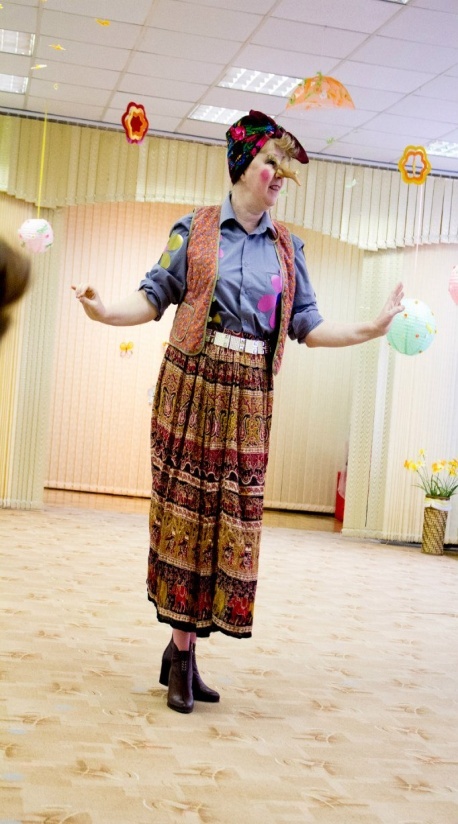 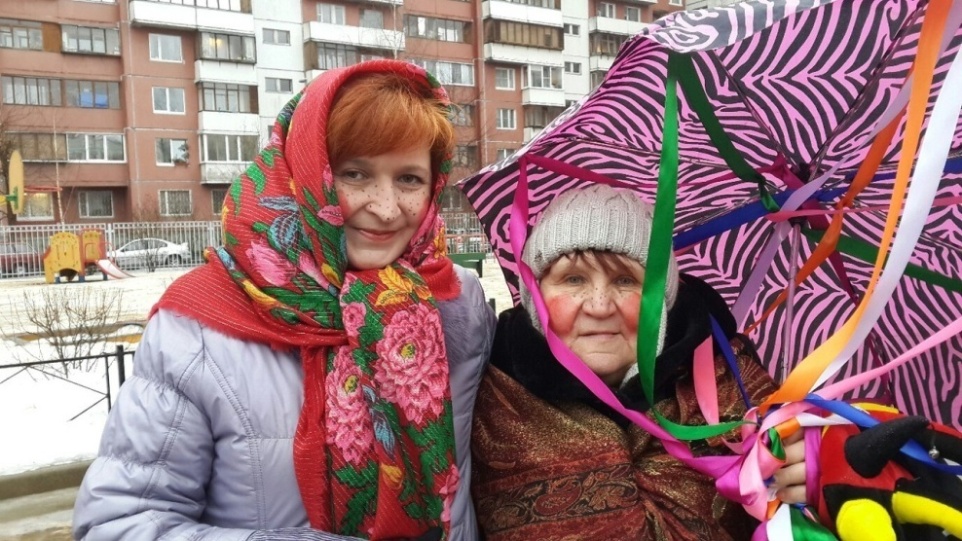 ОСОБОЕ МЕСТО ПРИ ЭТОМ ОТВОДИТСЯ 
ОРГАНИЗАЦИОННО-УПРАВЛЕНЧЕСКИМ ВОПРОСАМ.
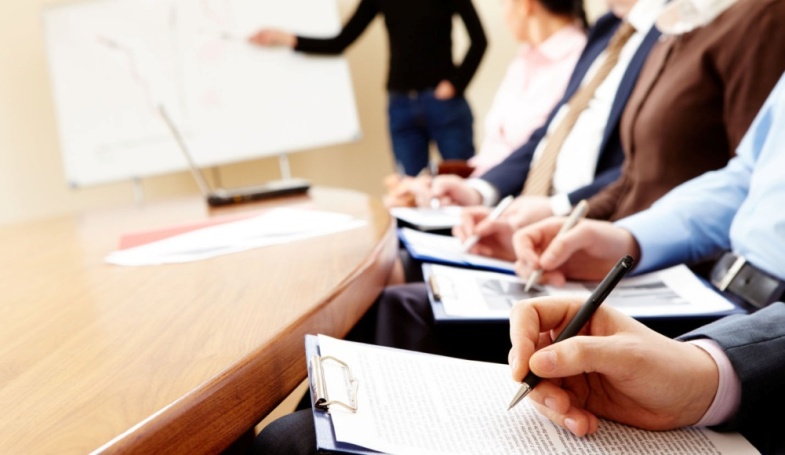 Для этого используются различные формы деятельности:
традиционные (проблемные семинары, семинары – практикумы, педагогический совет, наставничество, повышение квалификации)
инновационные - мастер– классы, проектную деятельность, ТВОРЧЕСКИЕ ГРУППЫ.
ОСНОВНЫЕ ЗАДАЧИ ТВОРЧЕСКИХ ГРУПП
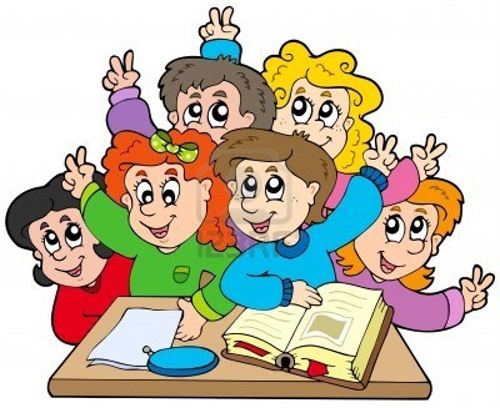 обеспечение качества образования, отработка  и внедрение лучших традиционных и новых образцов педагогической деятельности;
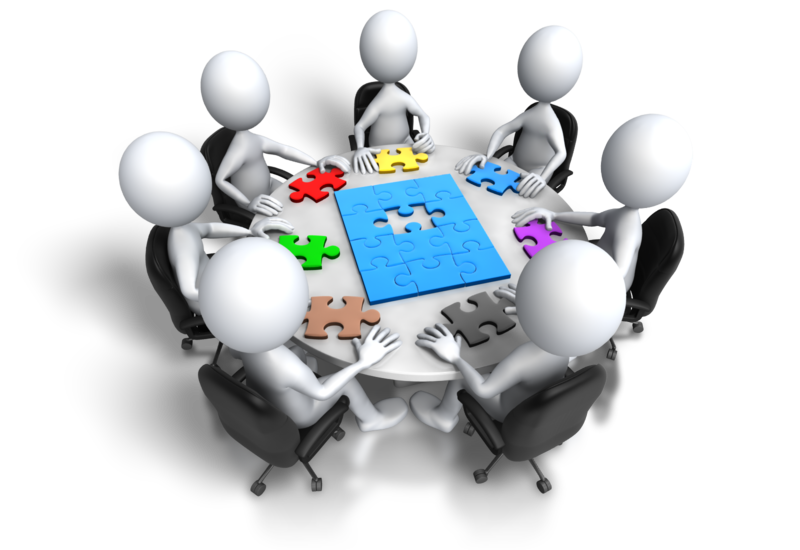 профессиональное общение;
обмен опытом;
выработка  единых критериев, норм и требований к оценке результатов образовательной деятельности, чтобы  тем самым коренным образом преобразовать образовательную среду нашего учреждения.
При формировании групп учитывалось желание, профессиональные интересы самих педагогов. 

Руководителей творческих групп выделили из числа высококвалифицированных педагогов, имеющих организаторские способности, хорошую теоретическую и практическую базу.
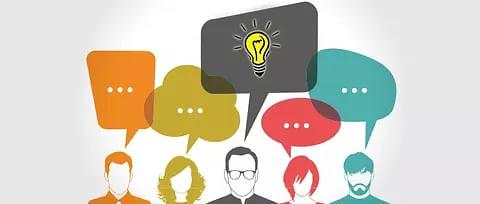 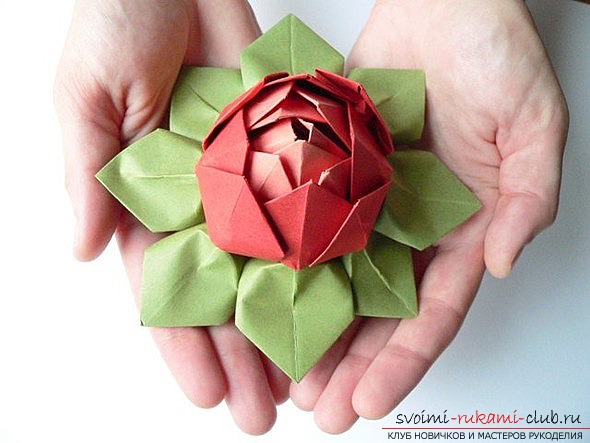 ИЗ  ИСТОРИИ…
Первая  творческая группа педагогов ГБДОУ детского сада № 84  была создана 1 год назад, руководитель  Таций О.Н. Группа  называлась 
 «Цветы – осколки  рая  на  земле»
По  результатам  анкетирования  воспитателей  за  прошлый  учебный  год  возникла  необходимость  в  создании  двух  творческих  групп:
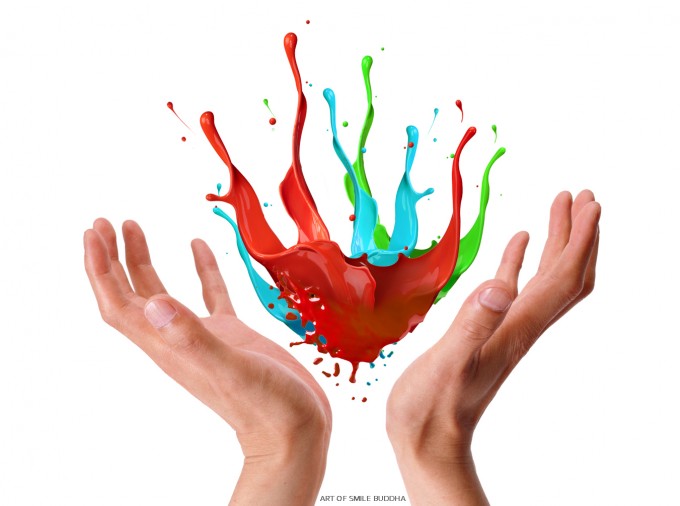 Творческая  группа  «Умеешь  сам  -  научи  других»  в  рамках  области 
 «Художественно – эстетическое  развитие»
Творческая группа   «Теория и практика образовательной области «Познавательное развитие»
Документация творческой группы:
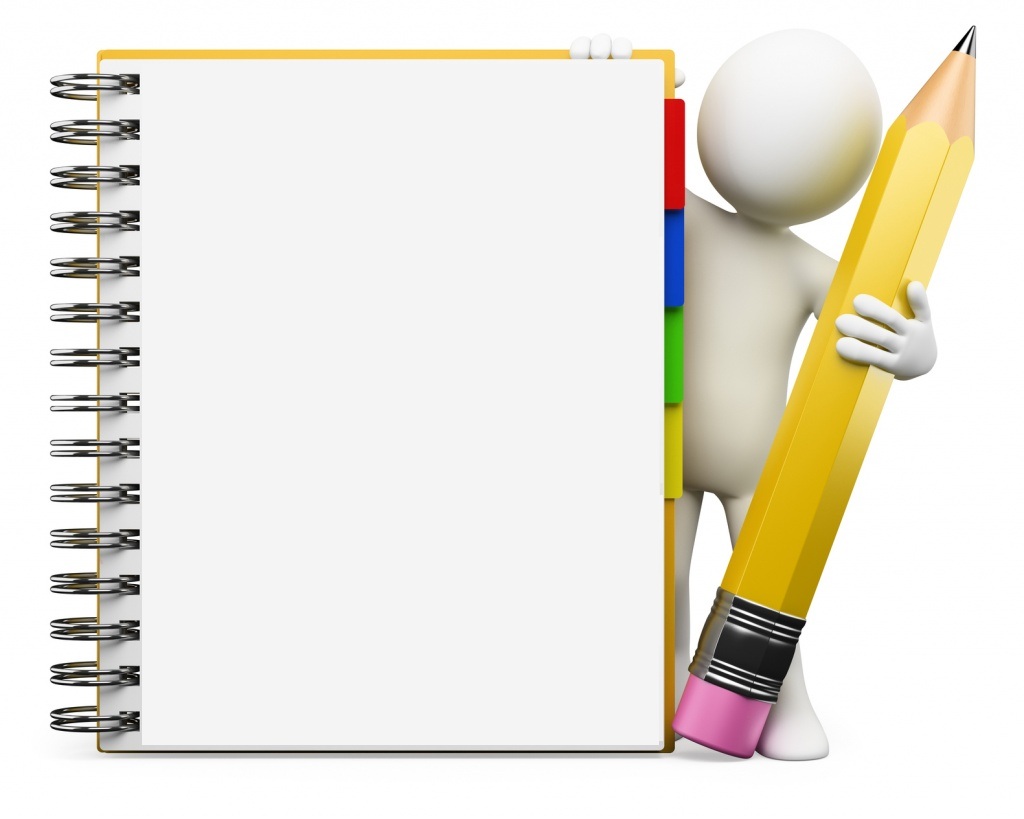 Положение
о творческой группе;
Приказ
об открытии творческих групп;
Списочный состав группы;
В качестве общего результата работы группы является педагогический продукт деятельности творческой группы. 
Срок действия  положения не ограничен.
План работы на текущий год;


Протоколы заседаний ТГ.
План  работы  ТГ  «Умеешь  сам – научи  других»
РУКОВОДИТЕЛЬ  ЭТОЙ  ГРУППЫ – 

ТАЦИЙ ОЛЬГА НИКОЛАЕВНА, 

ВОСПИТАТЕЛЬ  ВЫСШЕЙ  КВАЛИФИКАЦИОННОЙ  КАТЕГОРИИ.
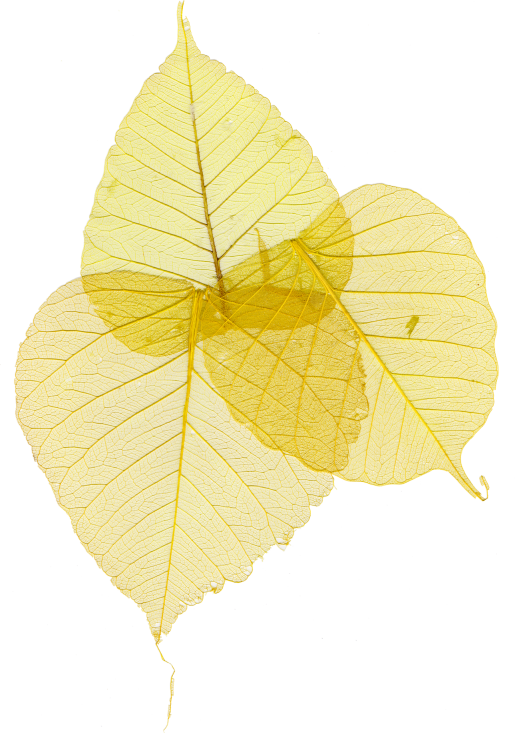 12.09.2016 г.  

 Прошло  первое  заседание:
«Осенняя  палитра».
Выступление  Ровновой К.Э.  с  презентацией  «Поделки  из  природных  материалов»
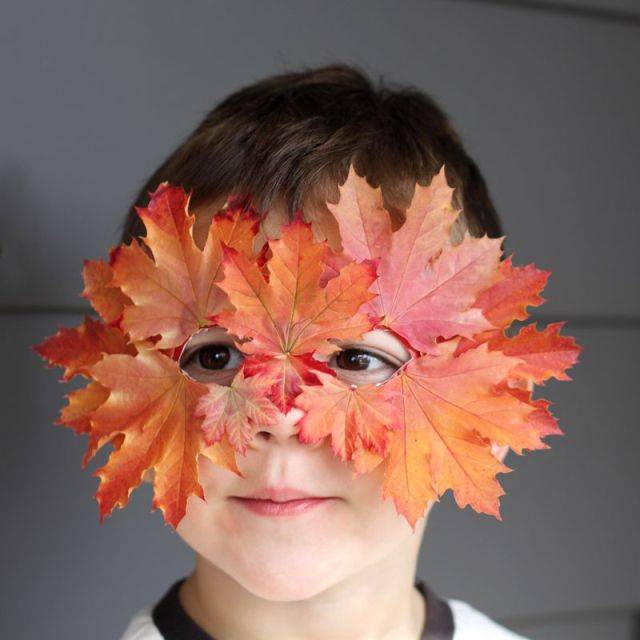 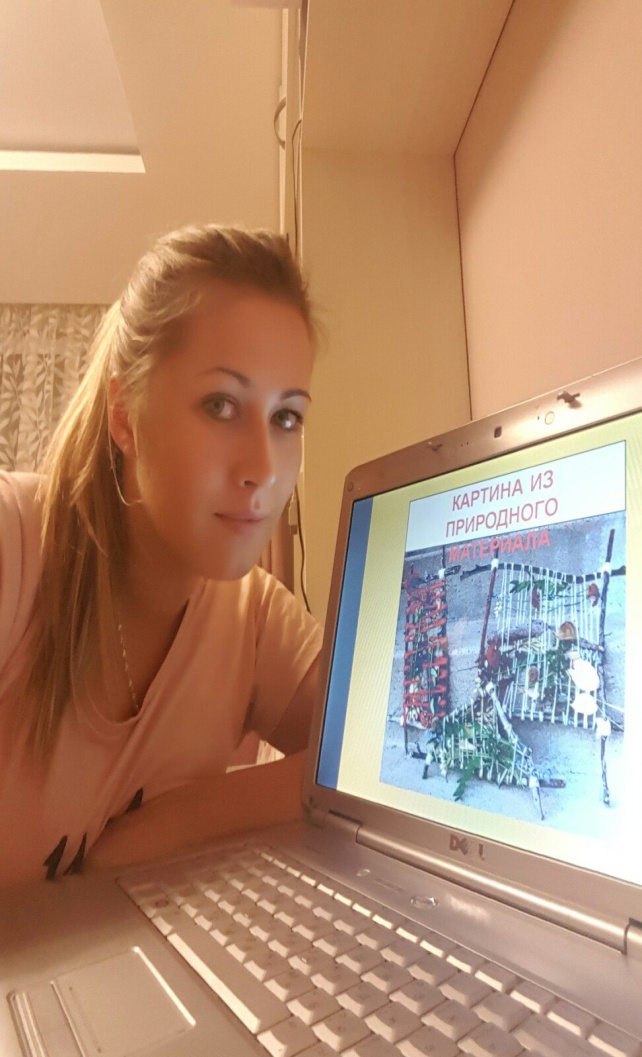 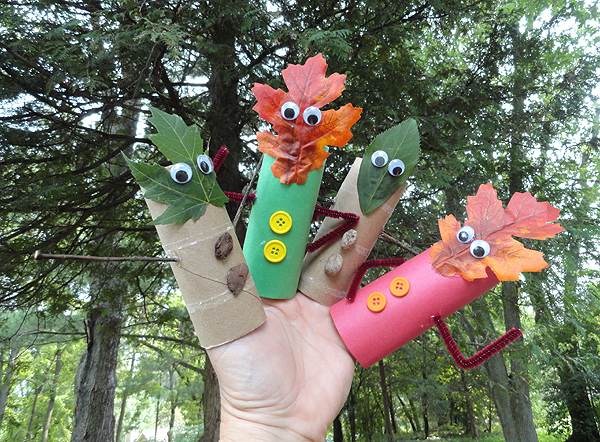 11 членов  творческой  группы  активно  включились  в  работу
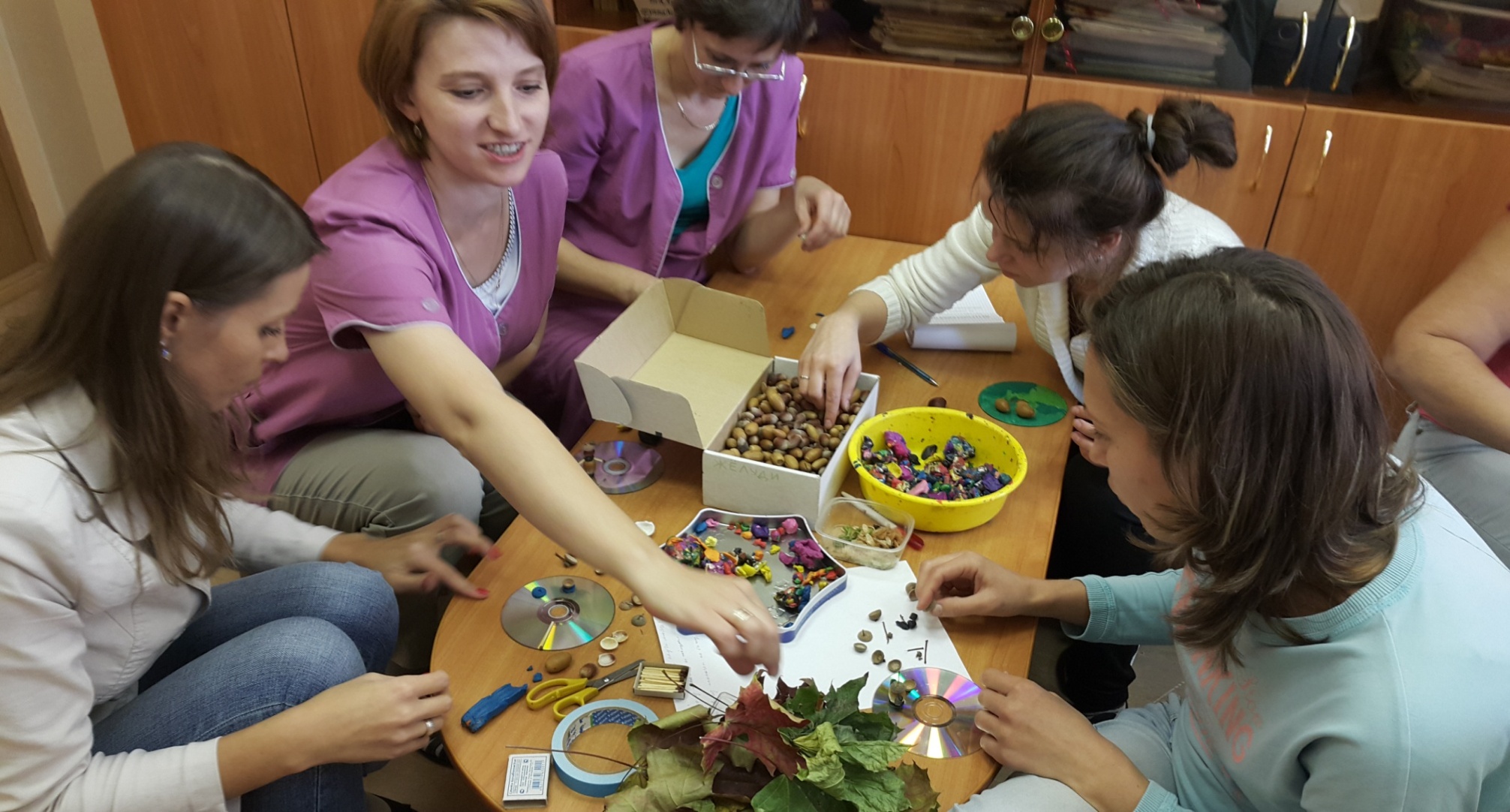 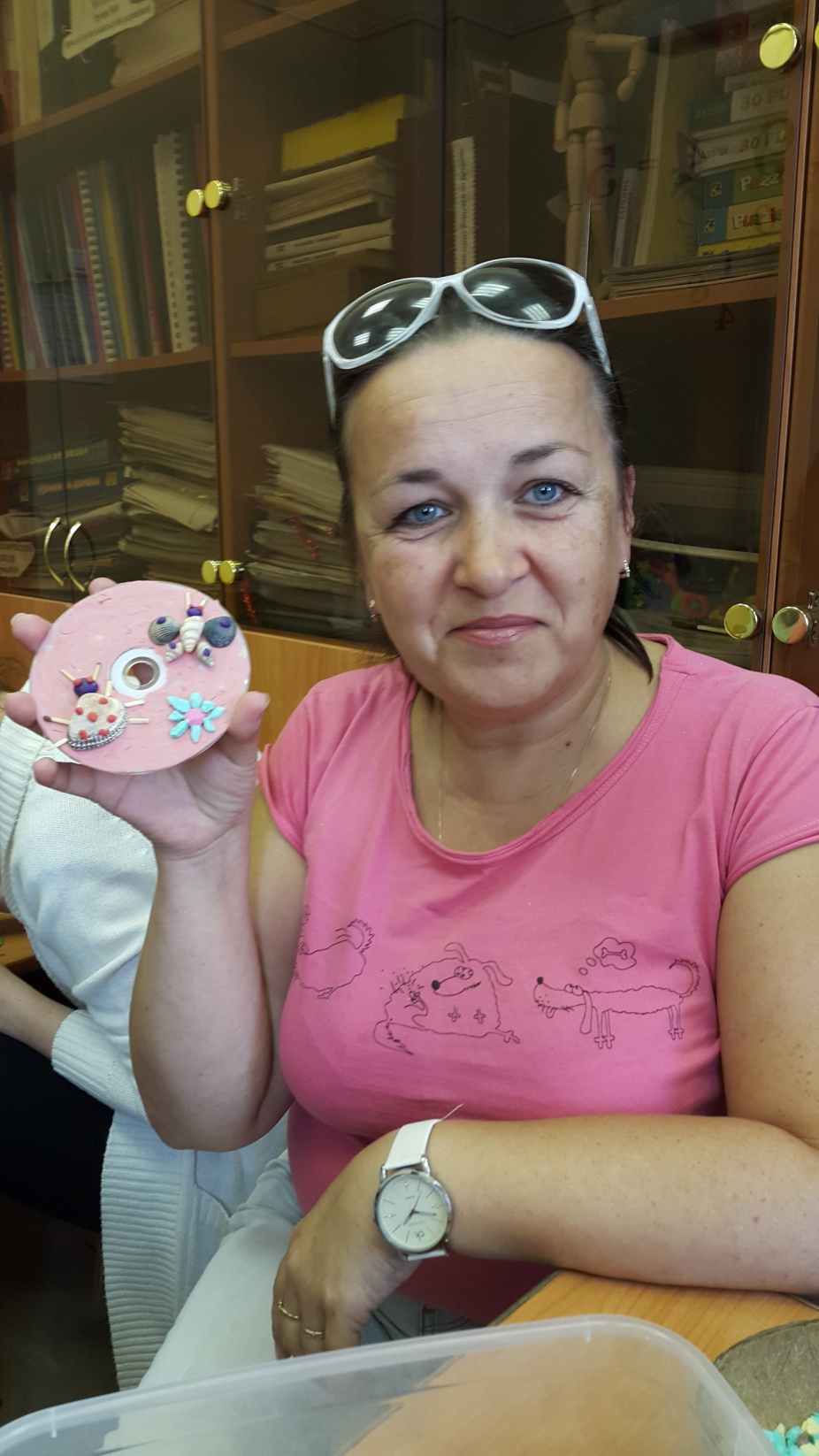 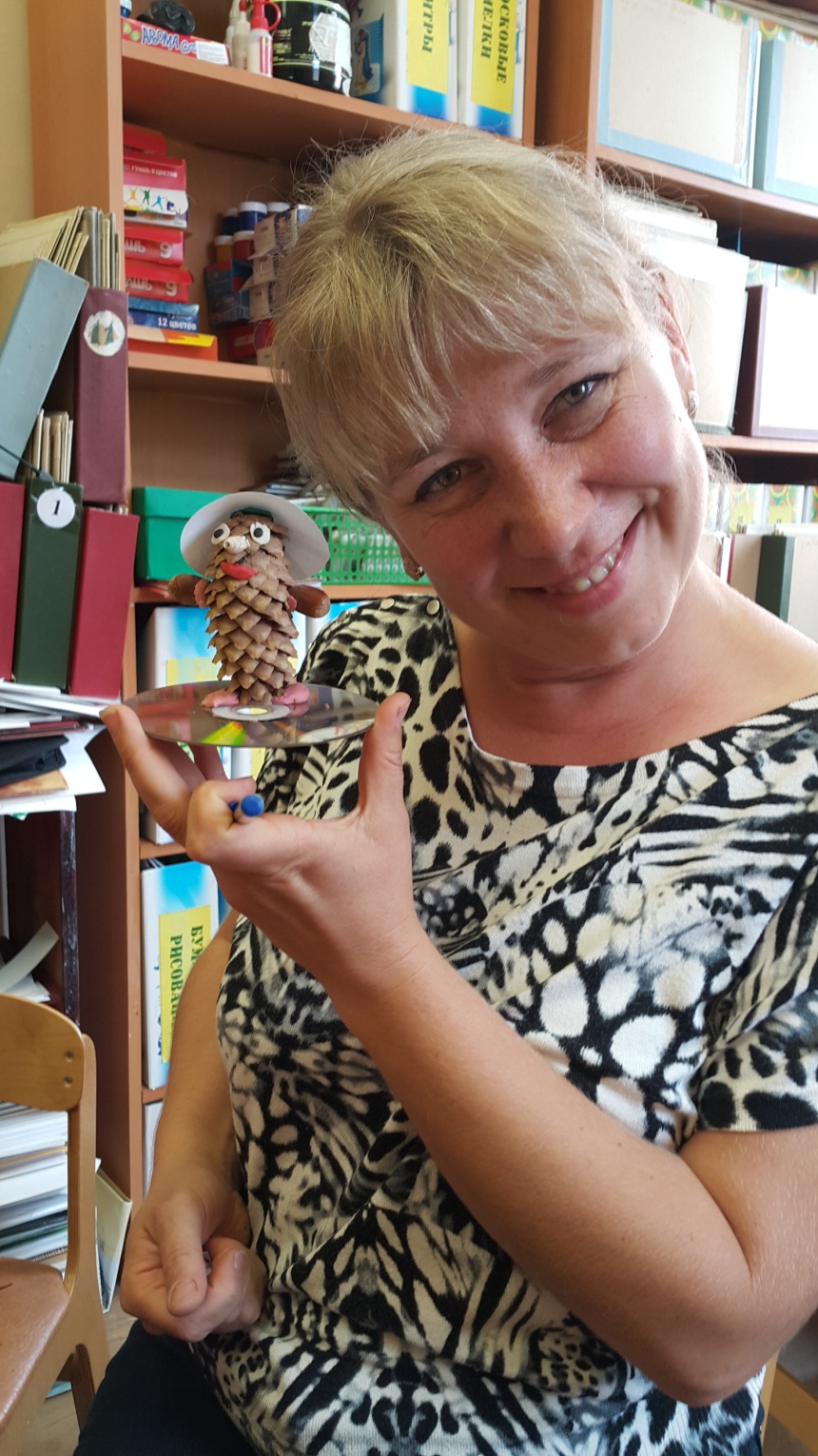 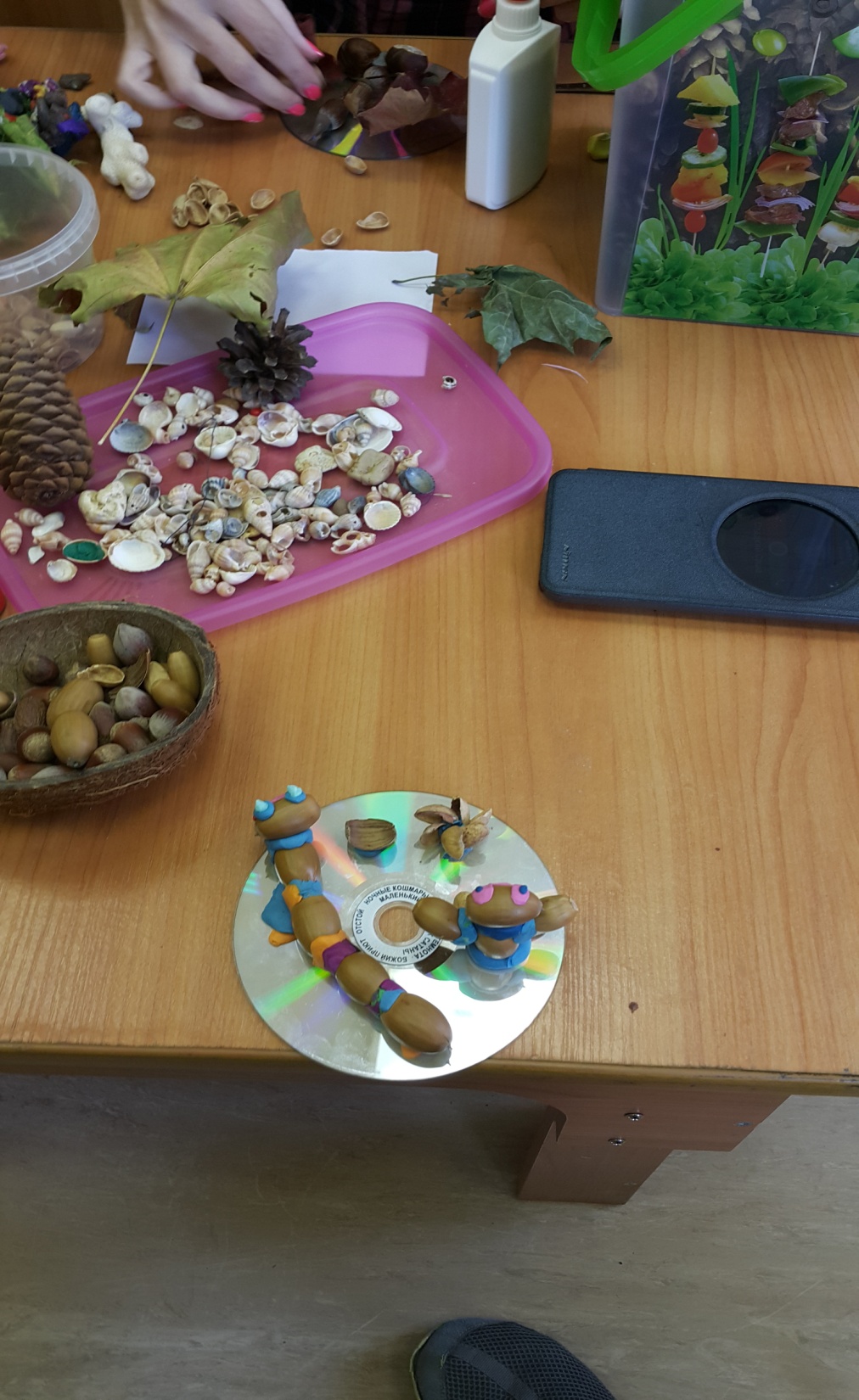 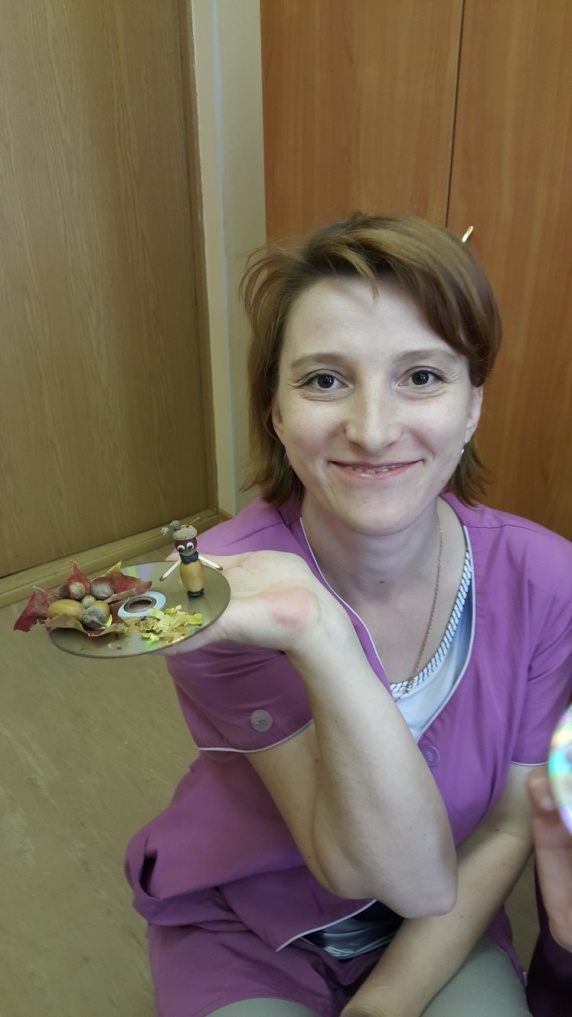 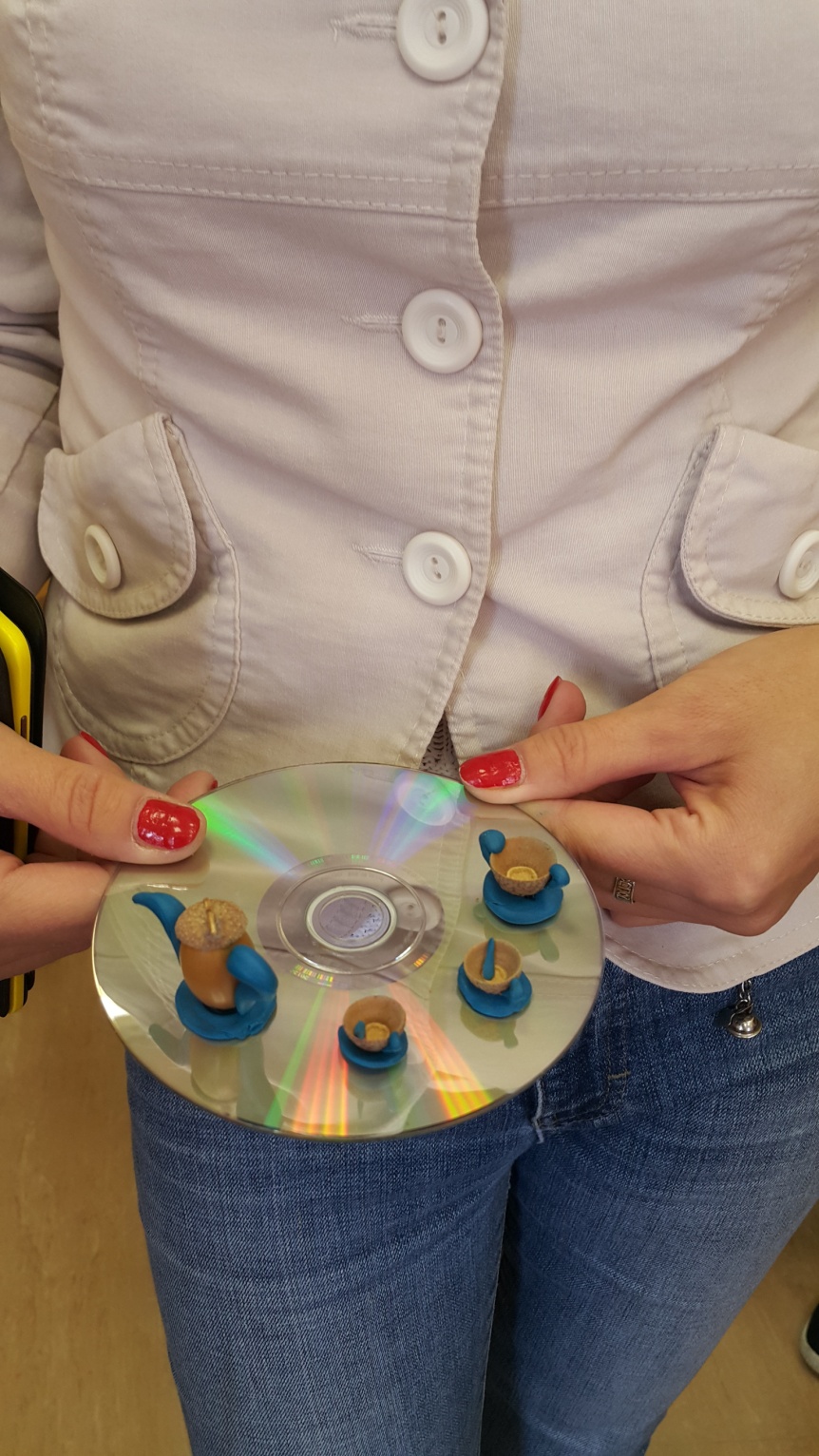 ТГ « Теория и практика образовательной области «Познавательное развитие»
Я  руководитель  этой  группы.

  План  создавался  таким  образом,  
чтобы  помочь  педагогам  как  в  теории,  так  и  в  практической  части.
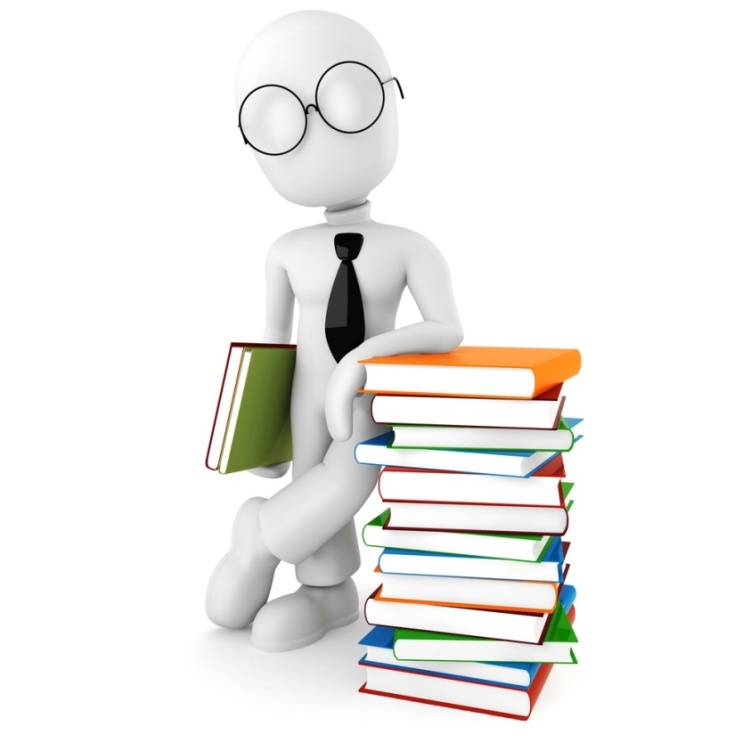 22.09.2016 состоялось  первое  заседание
Творческой группы «Познавательное развитие»
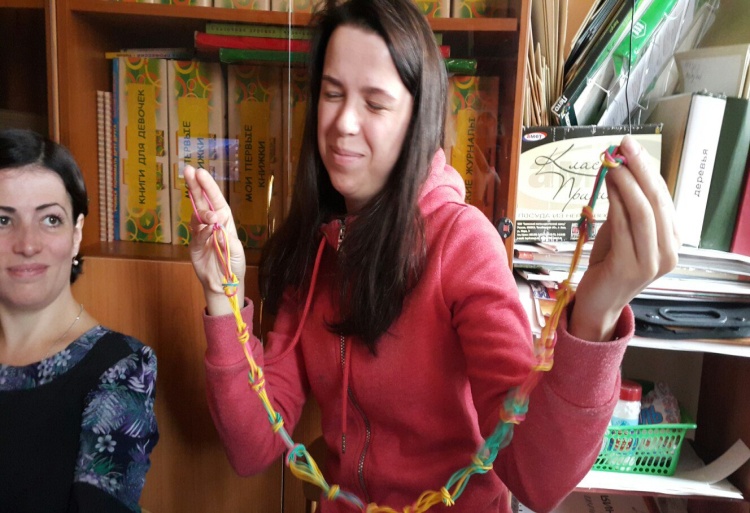 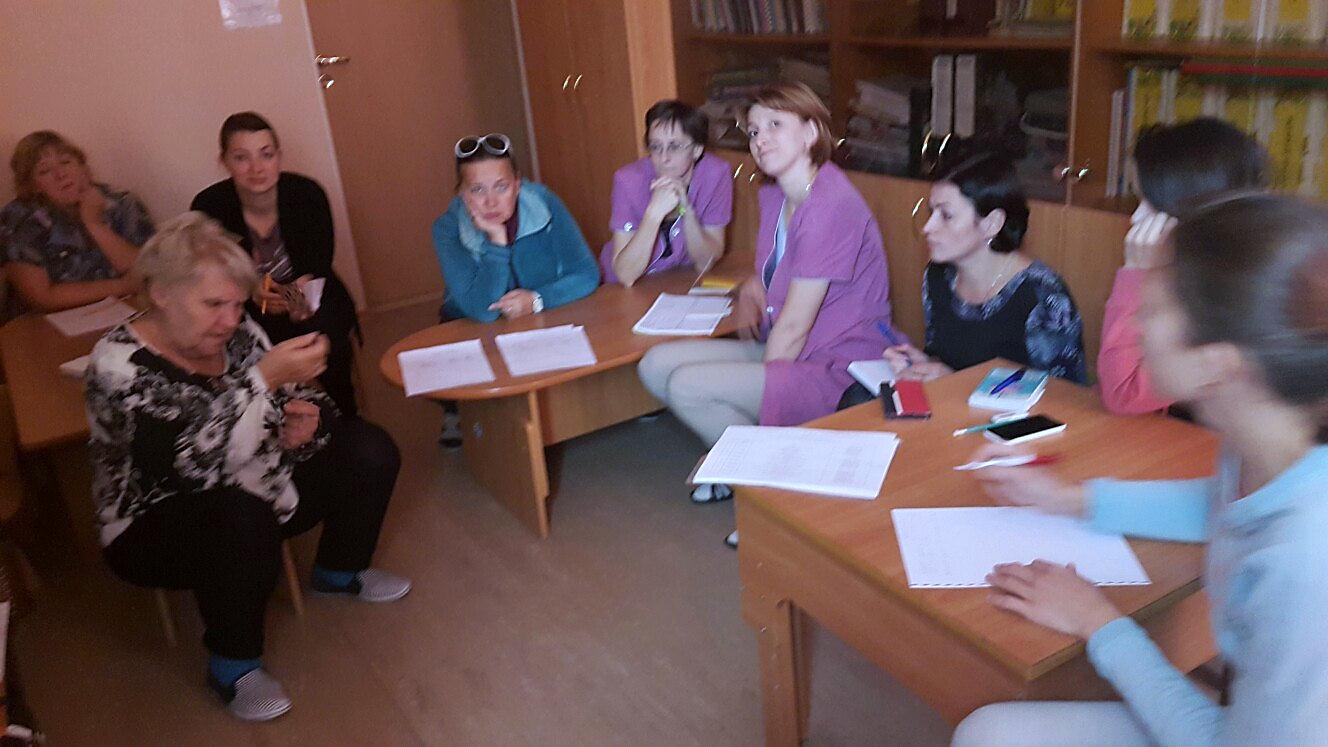 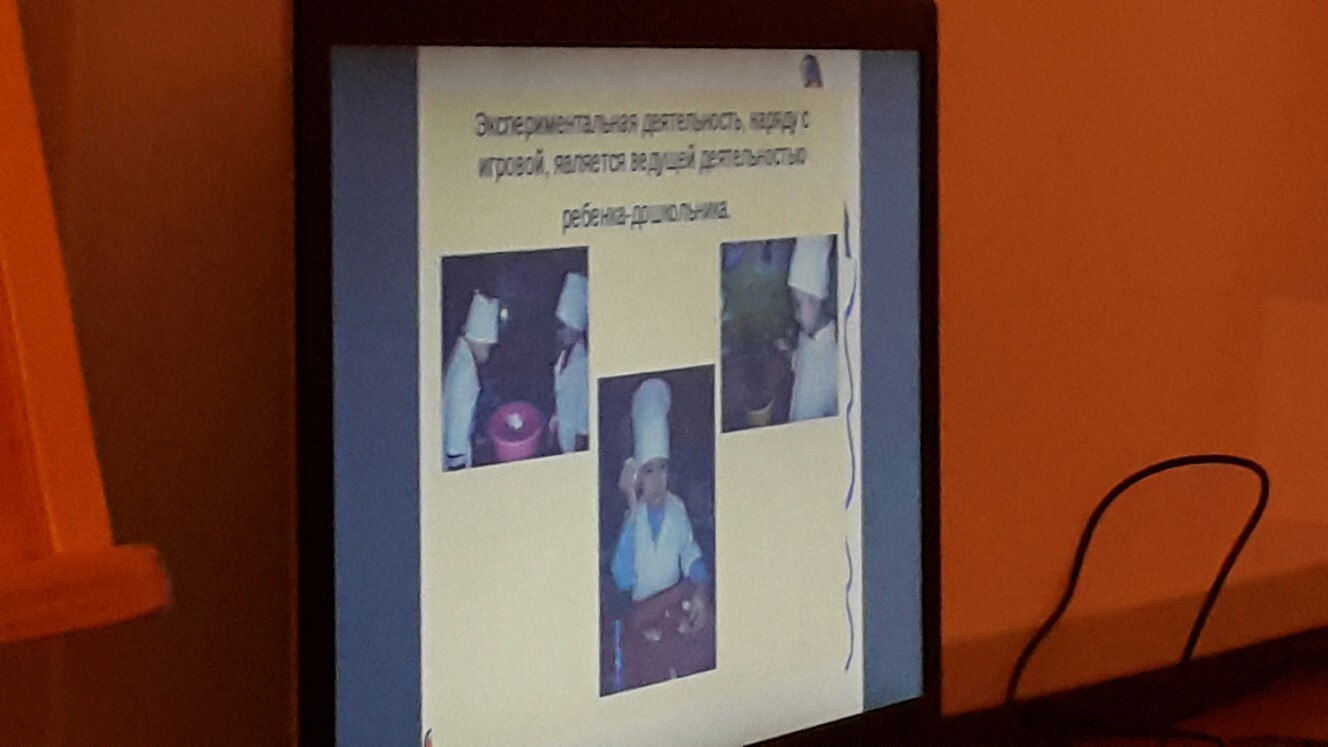 В заключении хочется отметить, что всё в педагогической деятельности взаимосвязано и взаимозависимо. 
В ней не должно быть “отдельно стоящих”.


  Лишь системный подход дает возможность четко обозначить проблему, проанализировать ситуацию, найти возможные решения, скорректировать и проанализировать свои действия, работать с опережением, на перспективу.


 Работа творческих групп, является лишь одной цепочкой в образовательной системе ДОУ, но и она способна влиять на развитие компетентности педагогов и повышение качества образования.
Не  живите  уныло,
Не  жалейте,  что  было,Не  гадайте,  что  будет,Берегите,  что  есть.